Musikinstrumente
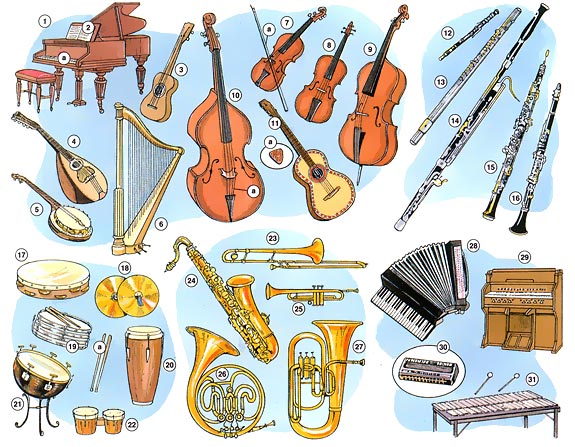 die Geige
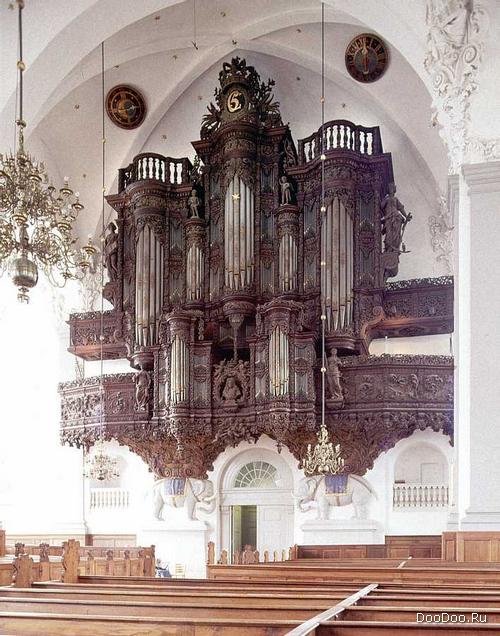 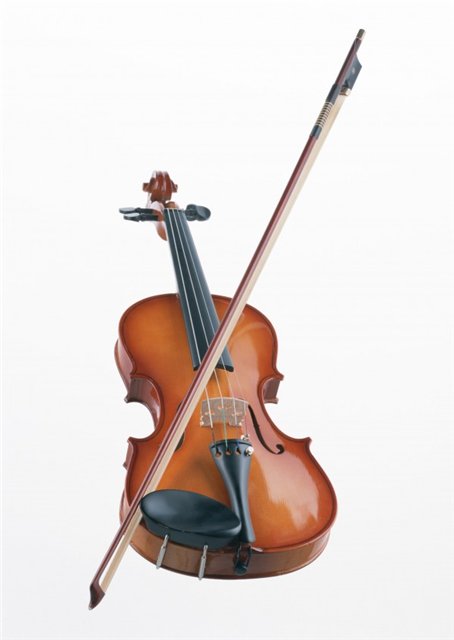 die Orgel
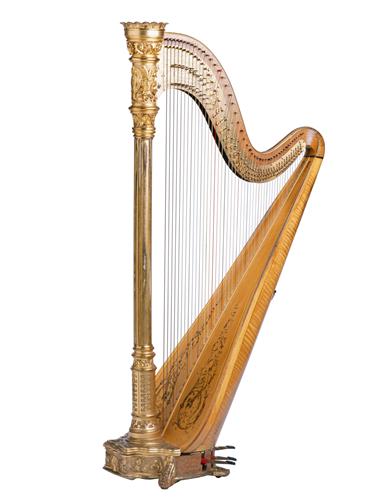 das Cello
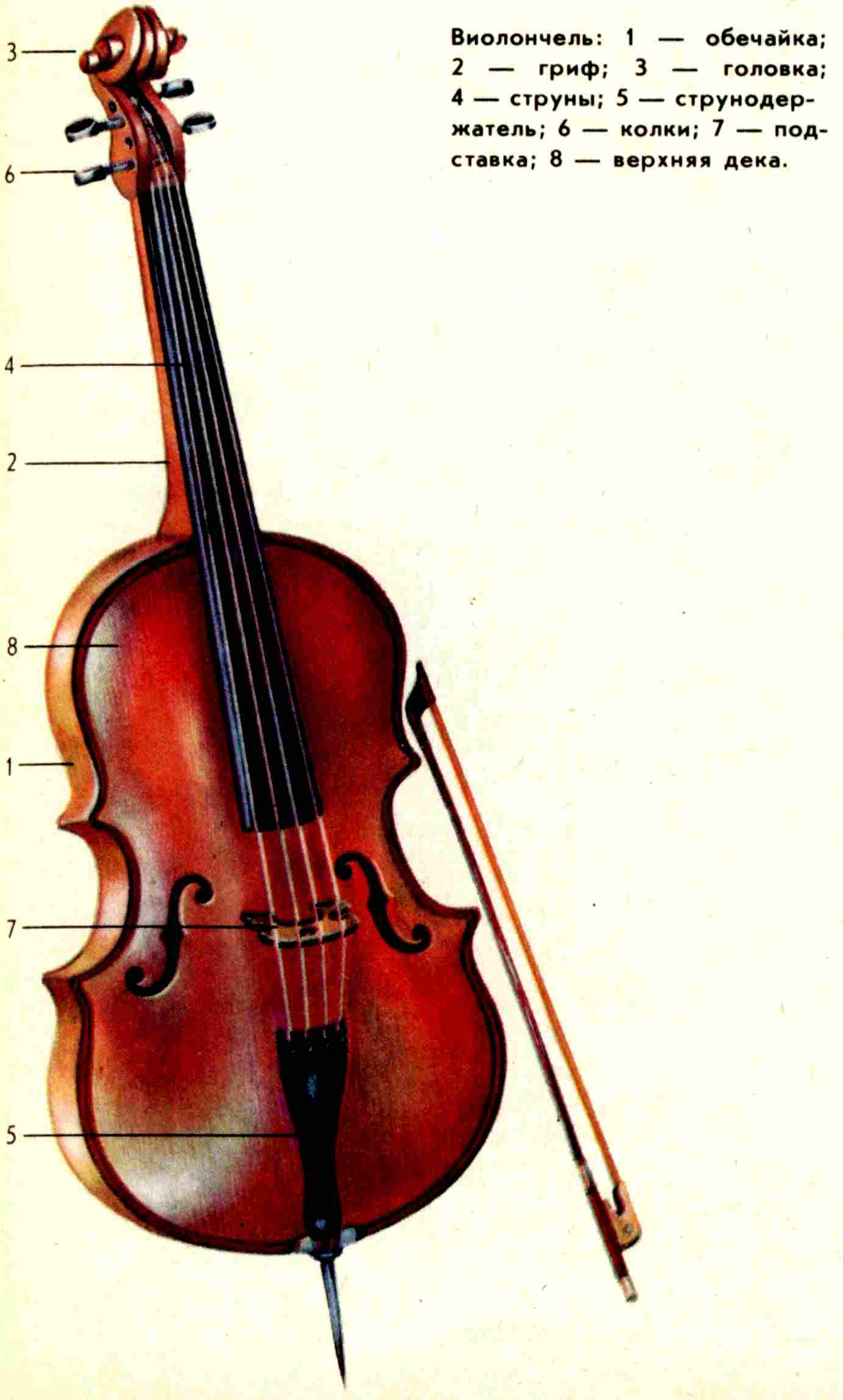 Die Harfe
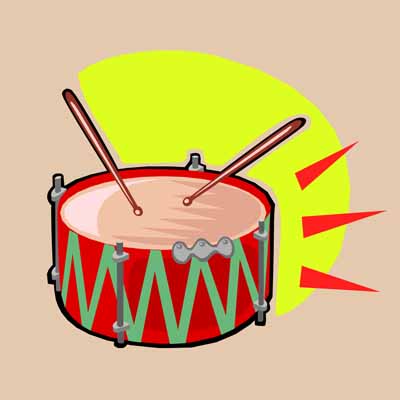 das Akkordeon
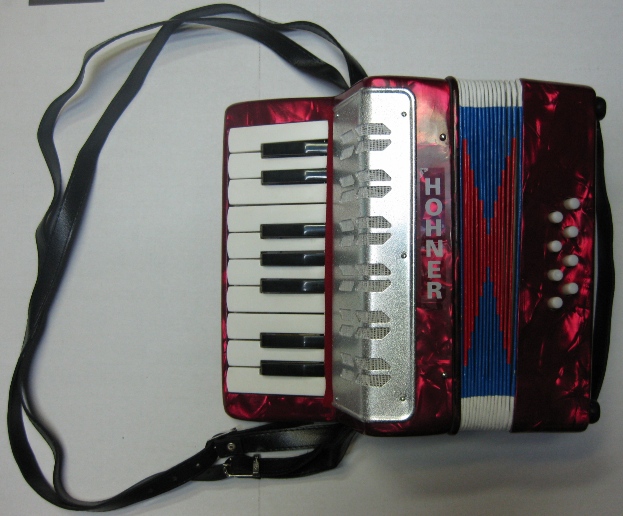 die Trommel
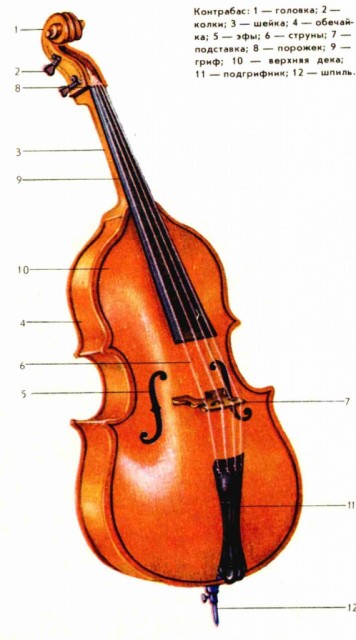 die Gitarre
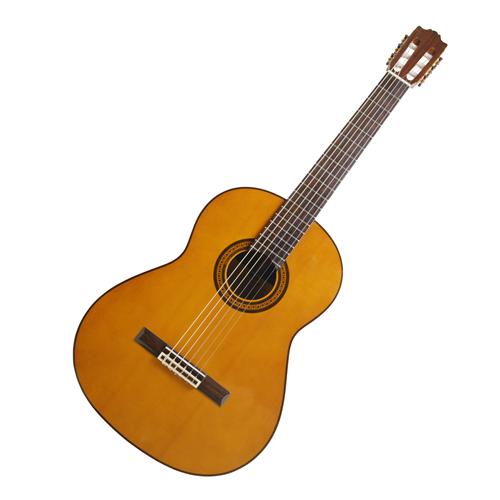 der Kontrabass
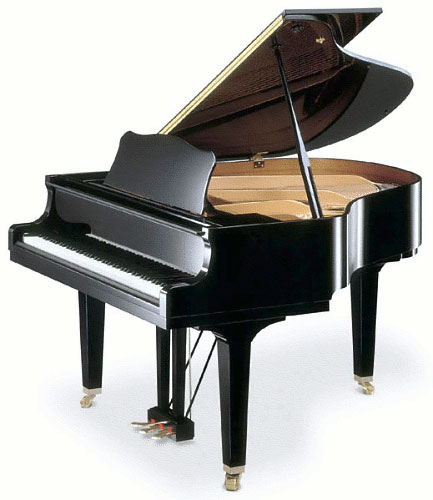 das Klavier
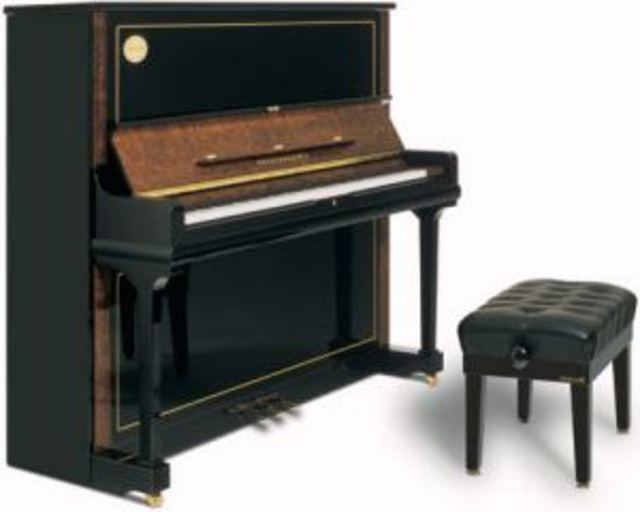 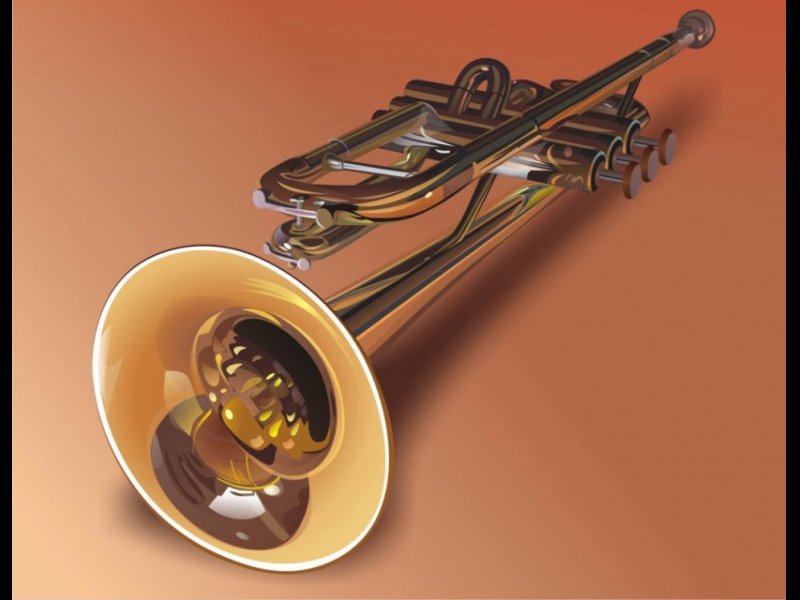 die Posaune
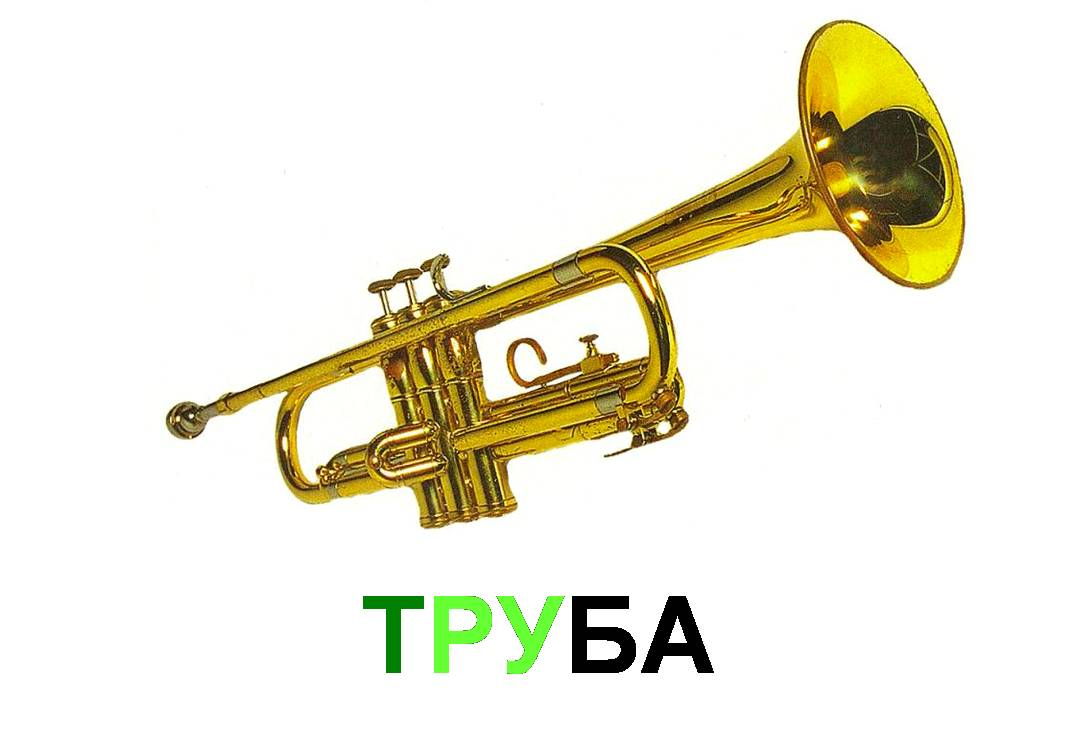 die Trompete
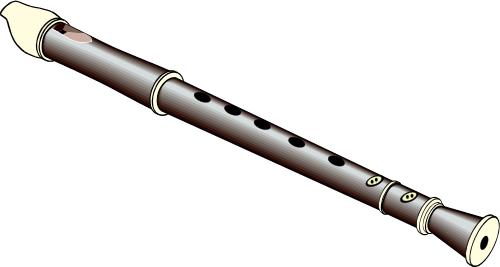 die Flöte